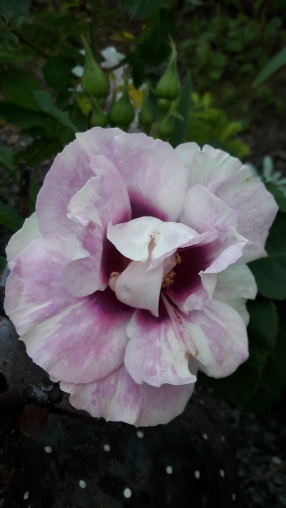 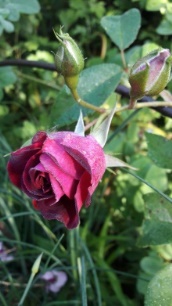 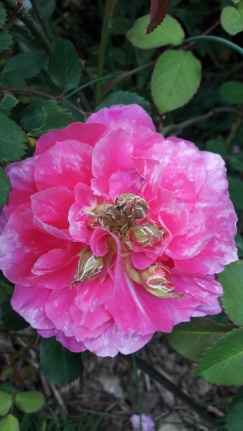 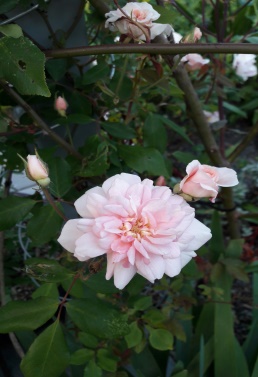 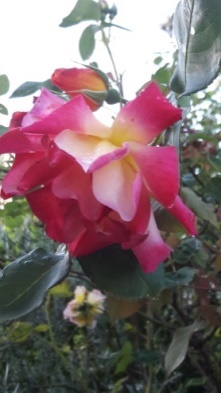 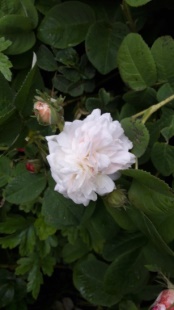 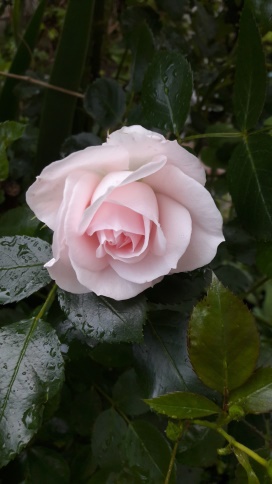 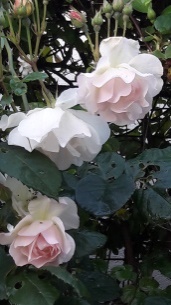 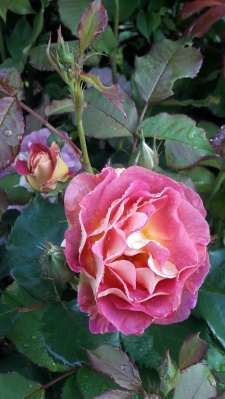 Blue eyes
Chapi chapo
Belle Isis
Cécile Brunner
Burgundy ice
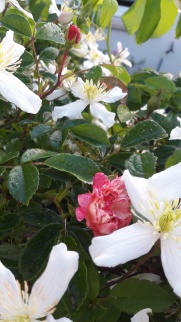 Prieuré de st cosme
Aspirine rose
Joseph ‘s coat
Pénélope
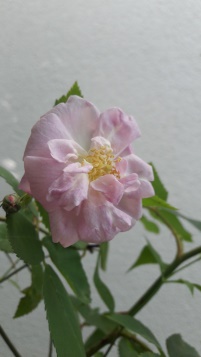 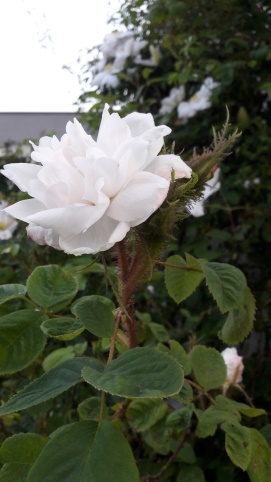 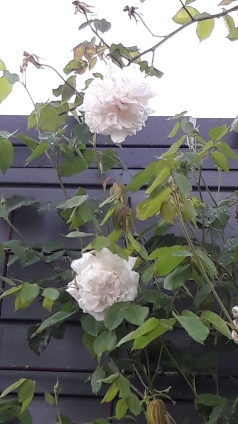 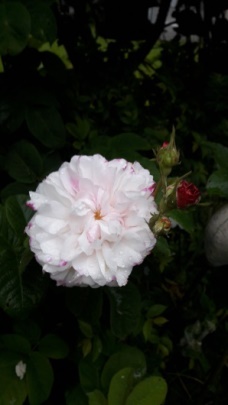 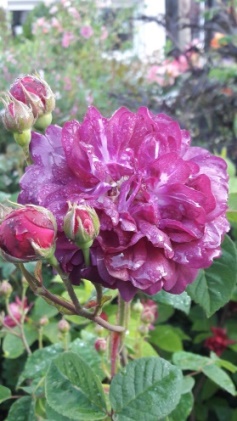 Maxime Corbon
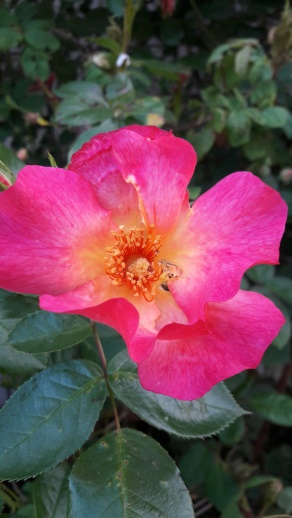 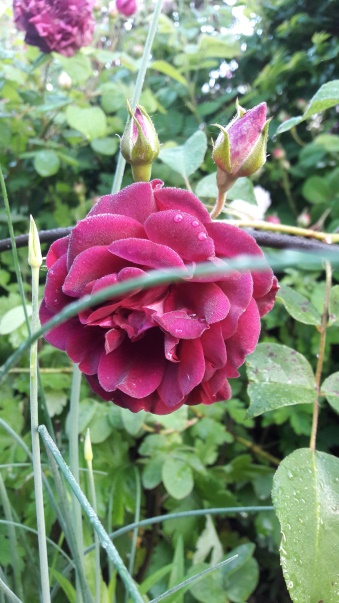 Léda
Mme Alfred Carrière
Cardinal de Richelieu
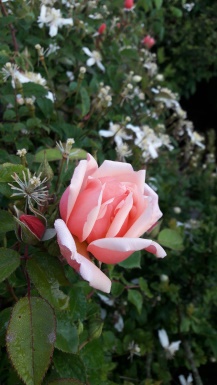 Albertine
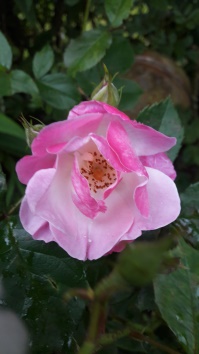 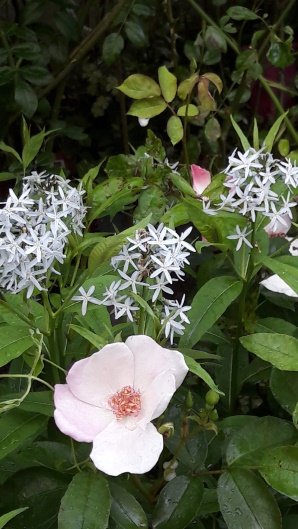 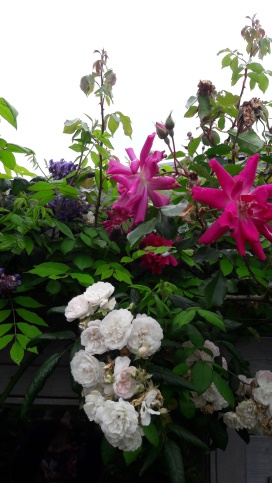 Trésor de Thorigny
Yann Arthus Bertrand
Paris 2000
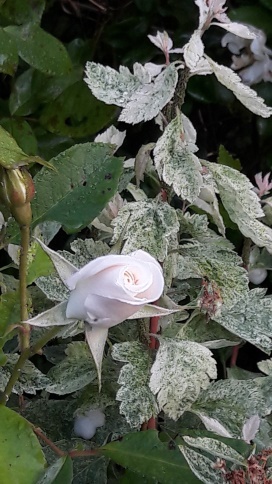 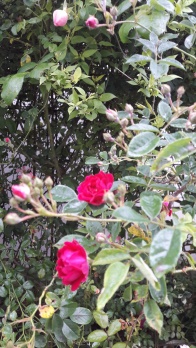 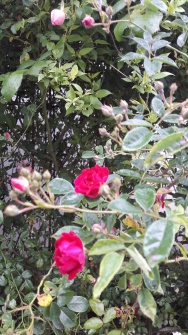 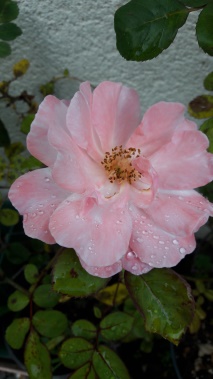 Louis sauvage
Loui sauvage
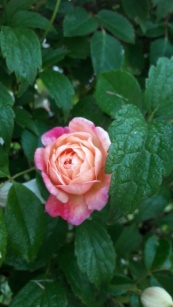 Astronomia dans Amsonia
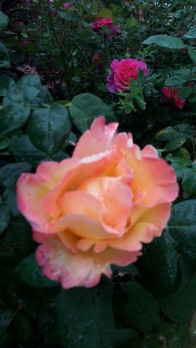 Burgundy ice
Emeraude d’or
Iceberg  spirée pink ice
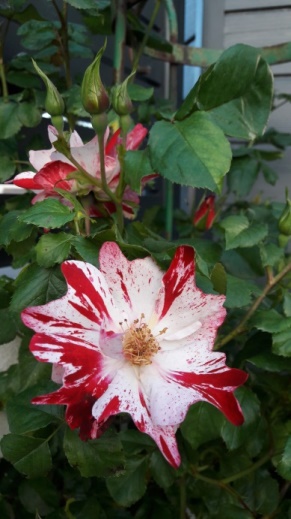 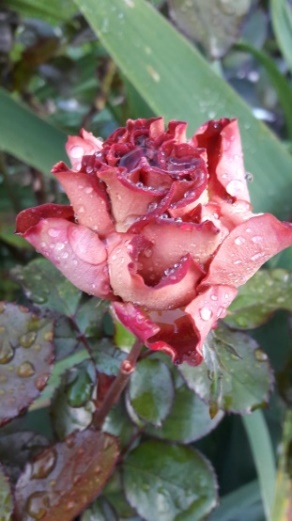 Hanabi
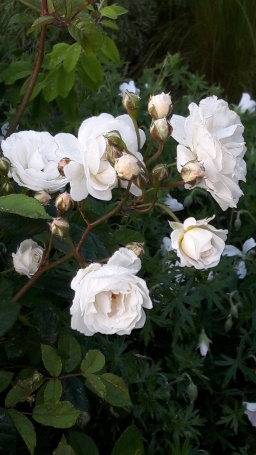 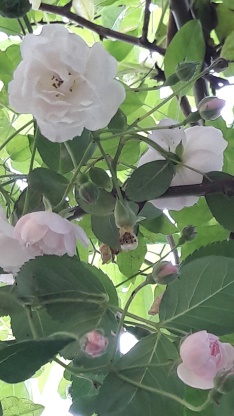 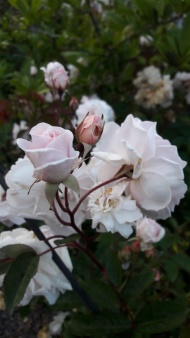 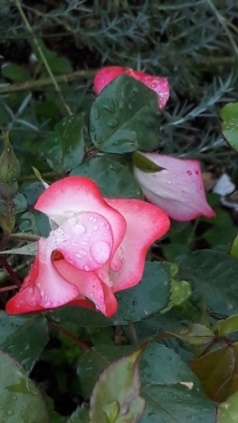 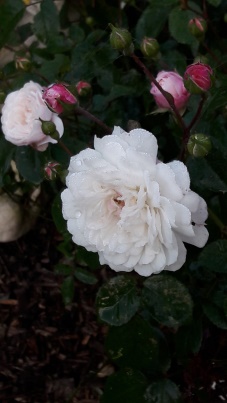 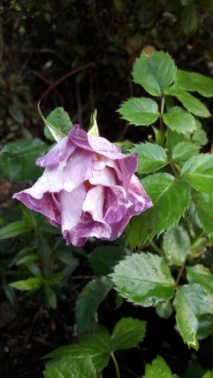 Cécile brunner
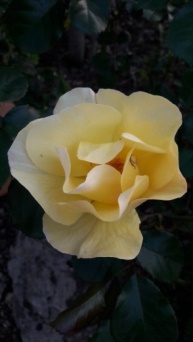 Delacroix
Pimprenelle
Pacific dream
Eddy Mitchelll
Little white pet
Cocorico
Marie pavie